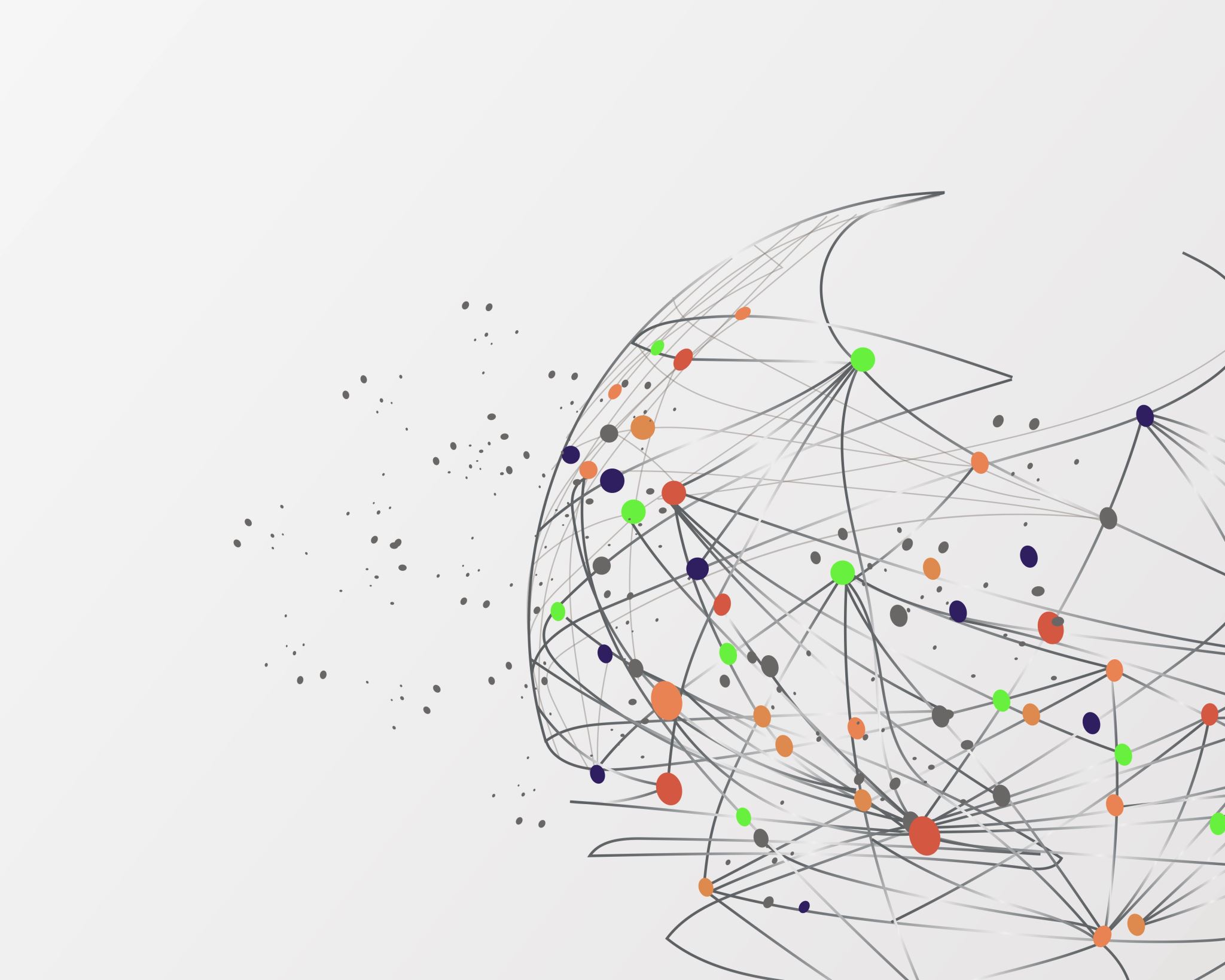 MAHEP 8ΣΕΜΙΝΑΡΙΟ: ΜΕΘΟΔΟΛΟΓΙΑ ΕΡΕΥΝΑΣ
ΕΑΡΙΝΟ ΕΞΑΜΗΝΟ 2024
ΠΡΟΓΡΑΜΜΑΤΙΣΜΟΣ ΕΑΡΙΝΟΥ ΕΞΑΜΗΝΟΥ 2024
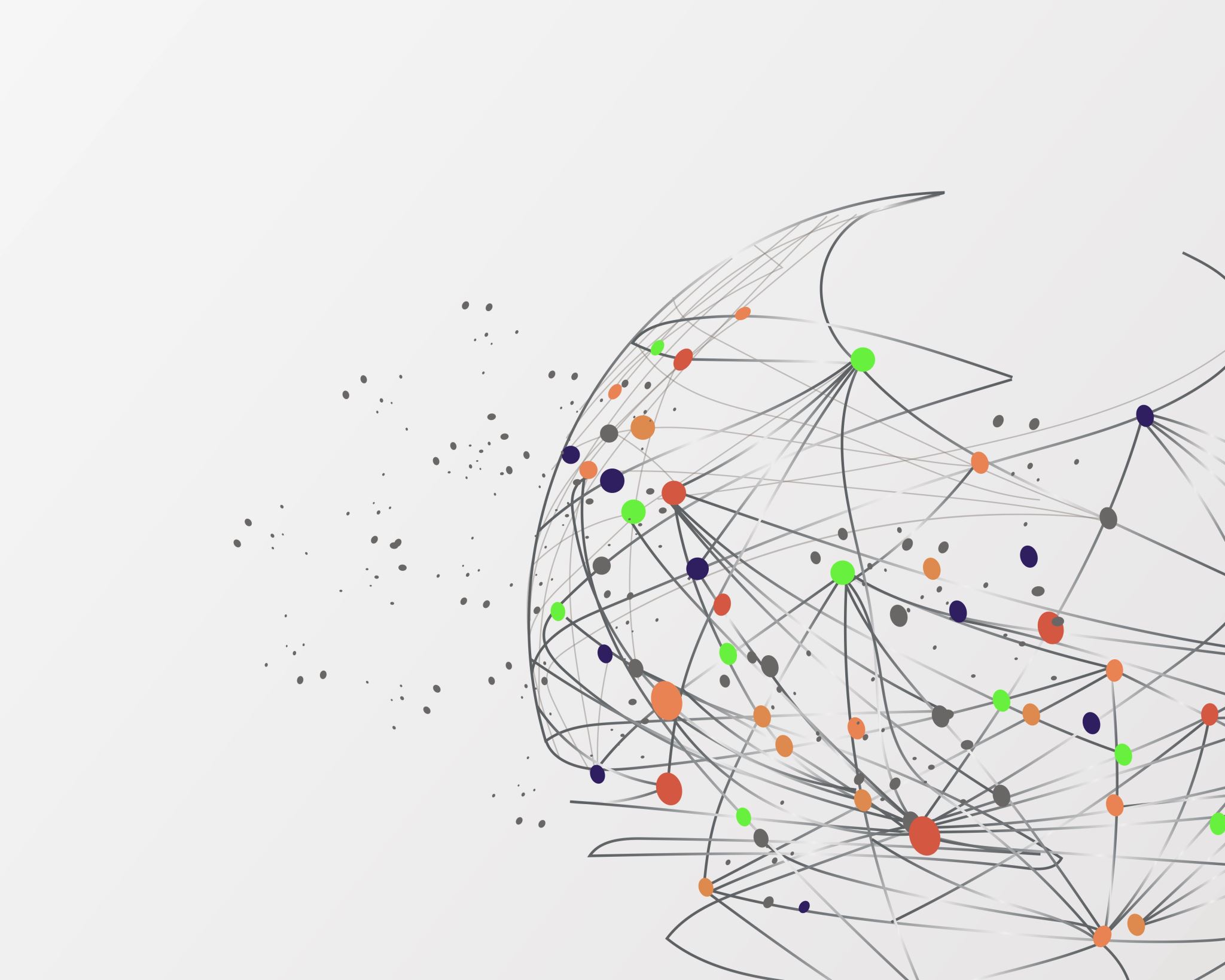 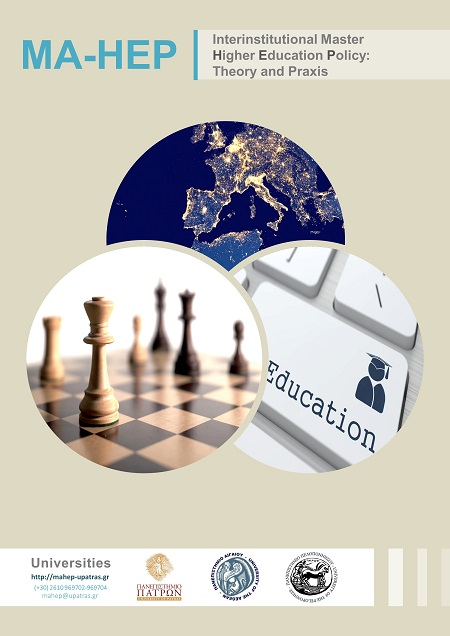 ΣεμινάριοΜεθοδολογία ΈρευναςΠοσοτική έρευναMaHEP 2024
Οργανόγραμμα
Project analysis slide 3
Παράδοση εργασίας.
ΤΕΤΑΡΤΗ 6/3
ΤΕΤΑΡΤΗ 13/3
ΤΕΤΑΡΤΗ 20/3
ΤΕΤΑΡΤΗ 27/3
Διερεύνηση αναγκών -μεθοδολογία έρευνας.
Θα οριστεί μετά από επικοινωνία με τους συμμετέχο- ντες /ουσες
Περιγραφική στατιστική και Spss
Επαγωγική στατιστική και Spss
.
Συζήτηση εργασιών.
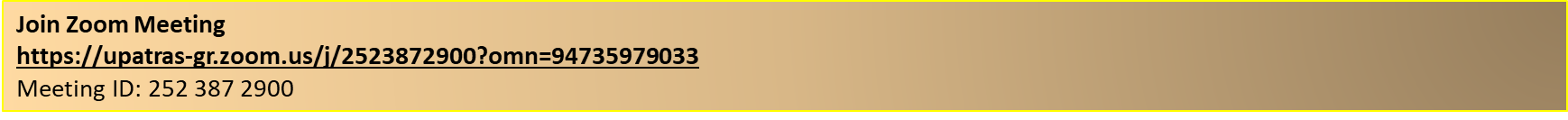 Οργανόγραμμα
αναλυτικά
Πηγές αναφοράς
Bryman, A. (2016). Μέθοδοι κοινωνικής έρευνας. Oxford University Press
Εγχειρίδιο χρήσης IBM/SPSS
Project analysis slide 8
3η συνάντηση: 
Επαγωγική στατιστική και Spss
Σύγκριση Μέσων Όρων (t-test, F-test), 
Σχέσεις μεταβλητών (t-test, x2-test)
1η συνάντηση:.
Διερεύνηση αναγκών –
μεθοδολογία έρευνας.
ΤΕΤΑΡΤΗ 6/3
ΤΕΤΑΡΤΗ 20/3
2η συνάντηση: 
Περιγραφική στατιστική και Spss
Κατασκευή βάσης – επεξεργασία
Συχνότητες – Μέτρα Κεντρικής Τάσης και Διασποράς
Σχέσεις μεταβλητών (crosstabs – correlate)
Διαχείριση βάσης δεδομένων (spilt files, select cases)Διαχείριση μεταβλητών (recode variable, compute)
4η συνάντηση: 
Συζήτηση εργασιών
ΤΕΤΑΡΤΗ 27/3
ΤΕΤΑΡΤΗ 13/3
Παράδοση εργασίας
Μεθοδολογία Ερευνας (ποσοτική προσέγγιση) ΜΑHEP

Αδαμοπουλου Ανθη Ιωάννης Καμαριανός
ΣεμινάριοΜεθοδολογία ΈρευναςΠοσοτική έρευναMaHEP 2024
E-class μαθήματος: Μεθοδολογία Ερευνας (ποσοτική προσέγγιση) ΜΑHEPhttps://eclass.upatras.gr/courses/PDE1616/
Αδαμοπουλου Ανθη Ιωάννης Καμαριανός
ΣεμινάριοΜεθοδολογία ΈρευναςΠοσοτική έρευναMaHEP 2024
ΕΝΔΕΙΚΤΙΚΗ ΒΙΒΛΙΟΓΡΑΦΙΑ 


 APA 7th  ed.  

Bryman, A. (2017). Μέθοδοι κοινωνικής έρευνας. (Α. Αϊδίνης, Επιμέλεια & Π. Σακελλαρίου, Μετάφραση). Gutenberg - Γιώργος & Κώστας Δαρδανός.
ΣεμινάριοΜεθοδολογία ΈρευναςΠοσοτική έρευναMaHEP 2024
Σύνδεσμος πρώτης συνάντησης : Topic: Zoom MeetingTime: Mar 6, 2024 06:00 AM AthensJoin Zoom Meetinghttps://upatras-gr.zoom.us/j/2523872900?omn=94735979033Meeting ID: 252 387 2900
ΣεμινάριοΜεθοδολογία ΈρευναςΠοσοτική έρευναMaHEP 2024
Eπικοινωνία: Ανθή Αδαμοπούλου anadam@upatras.grΤεΠΕΚΕ, Παν/μιο ΠατρώνΙωάννης Καμαριανός kamarian@upatras.grΤεΠΕΚΕ, Παν/μιο Πατρών
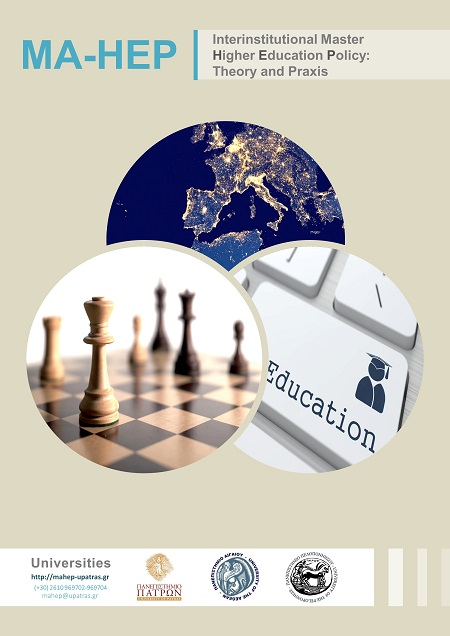 ΣεμινάριοΜεθοδολογία ΈρευναςΠοιοτική έρευναMaHEP 2024
Οργανόγραμμα
Project analysis slide 3
Παράδοση εργασίας.
ΔΕΥΤΕΡΑ 4/3
ΔΕΥΤΕΡΑ11/3
ΔΕΥΤΕΡΑ 18/3
ΔΕΥΤΕΡΑ 1/4
Διερεύνηση αναγκών -μεθοδολογία έρευνας.
Θα οριστεί μετά από επικοινωνία με τους συμμετέχο- ντες /ουσες
Θεματική ανάλυση συνέντευξης:
Θεωρία και εφαρμογή.
Θεματική ανάλυση συνέντευξης: εφαρμογή. 
.
Συζήτηση εργασιών.
Join Zoom Meetinghttps://upatras-gr.zoom.us/j/93731095095?pwd=bG16M1I1SllwR1ZYK201WGx1ZEwyZz09 Meeting ID: 937 3109 5095
Οργανόγραμμα
αναλυτικά
Πηγές αναφοράς
Flick, U. (2017). Εισαγωγή στην ποιοτική έρευνα. (Ν.Λαγόπουλος, Επιμέλεια & Ν. Ζιώγας, Μετάφραση). ΠΡΟΠΟΜΠΟΣ.
Τσιώλης, Γ. (2014). Μεθοδολογία και τεχνικές ανάλυσης στην ποιοτική κοινωνική έρευνα. ΚΡΙΤΙΚΗ.
Project analysis slide 8
1η συνάντηση:.
Διερεύνηση αναγκών – μεθοδολογία έρευνας.
Τα ερευνητικά ερωτήματα στην ποιοτική έρευνα
Θεμελιώδεις θεωρίες και αρχές της ποιοτικής έρευνας
Σχεδιασμός-Διαδικασία-Δείγμα ποιοτικής έρευνας
Δεοντολογία ποιοτικής έρευνας
Εγκυρότητα και αξιοπιστία στην ποιοτική έρευνα
Επιλογή συνέντευξης ως ερευνητικού εργαλείου
Είδη συνέντευξης
Η διαδικασία της συνέντευξης: Σχεδιασμός, προετοιμασία, διεξαγωγή, κλείσιμο συνέντευξης.
Λειτουργίες της Βιβλιογραφίας και Συνέντευξη.
3η συνάντηση: 
Θεματική ανάλυση συνέντευξης: εφαρμογή. 
Παρουσίαση αποτελεσμάτων ποιοτικής έρευνας.
ΔΕΥΤΕΡΑ  4/3
ΔΕΥΤΕΡΑ  18/3
2η συνάντηση: 
Θεματική ανάλυση συνέντευξης: Θεωρία και εφαρμογή. 
Θεματική ανάλυση
Θεματική κωδικωποίηση.
4η συνάντηση: 
Συζήτηση εργασιών
ΔΕΥΤΕΡΑ   1/4
ΔΕΥΤΕΡΑ  11/3
Παράδοση εργασίας
Μεθοδολογία Ερευνας (ποιοτική προσέγγιση) ΜΑHEP

Κονιδάρη Βικτωρία, Μπέστιας Γεώργιος, Δουργκούνας Γεώργιος
ΣεμινάριοΜεθοδολογία ΈρευναςΠοιοτική έρευναMaHEP 2024
E-class μαθήματος: Μεθοδολογία Έρευνας (ποιοτική προσέγγιση) https://eclass.upatras.gr/courses/PDE1694/
Κονιδάρη Βικτωρία, Μπέστιας Γεώργιος, Δουργκούνας Γεώργιος
ΣεμινάριοΜεθοδολογία ΈρευναςΠοσοτική έρευναMaHEP 2024
ΕΝΔΕΙΚΤΙΚΗ ΒΙΒΛΙΟΓΡΑΦΙΑ 

 APA 7th  ed.  

Bryman, A. (2017). Μέθοδοι κοινωνικής έρευνας. (Α. Αϊδίνης, Επιμέλεια & Π. Σακελλαρίου, Μετάφραση). Gutenberg - Γιώργος & Κώστας Δαρδανός. 

Flick, U. (2017). Εισαγωγή στην ποιοτική έρευνα. (Ν.Λαγόπουλος, Επιμέλεια & Ν. Ζιώγας, Μετάφραση). ΠΡΟΠΟΜΠΟΣ.
Τσιώλης, Γ. (2014). Μεθοδολογία και τεχνικές ανάλυσης στην ποιοτική κοινωνική έρευνα. ΚΡΙΤΙΚΗ.
ΣεμινάριοΜεθοδολογία ΈρευναςΠοσοτική έρευναMaHEP 2024
Σύνδεσμος πρώτης συνάντησης: Topic: MAHEPTime: Monday 4, 2024 06:00 AM AthensJoin Zoom Meetinghttps://upatras-gr.zoom.us/j/93731095095?pwd=bG16M1I1SllwR1ZYK201WGx1ZEwyZz09 Meeting ID: 937 3109 5095
ΣεμινάριοΜεθοδολογία ΈρευναςΠοσοτική έρευναMaHEP 2024
Eπικοινωνία: Κονιδάρη Βικτωρίαvickonidari@upatras.gr  ΤεΠΕΚΕ, Παν/μιο ΠατρώνΜπέστιας Γεώργιος gbestias@gmail.com ΤεΠΕΚΕ, Παν/μιο ΠατρώνΔουργκούνας Γεώργιος ge.dourgkounas@gmail.com ΤεΠΕΚΕ, Παν/μιο Πατρών